The Fifth Cycle of Philosophy
Barry Smith
Franz Brentano’s Four Phases of Philosophy
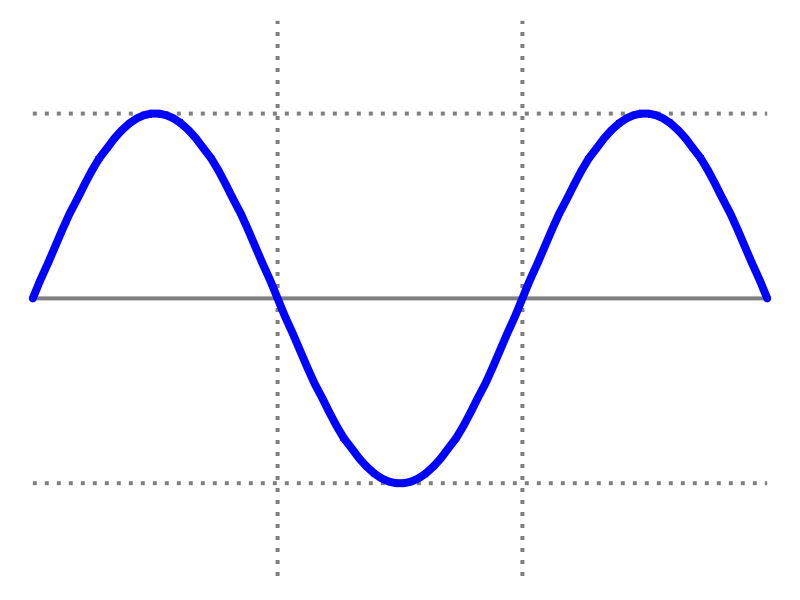 rapid 	practical    scepticism    mysticism
          progress	 interest
2
philosophy has passed, so far, through 4 cycles
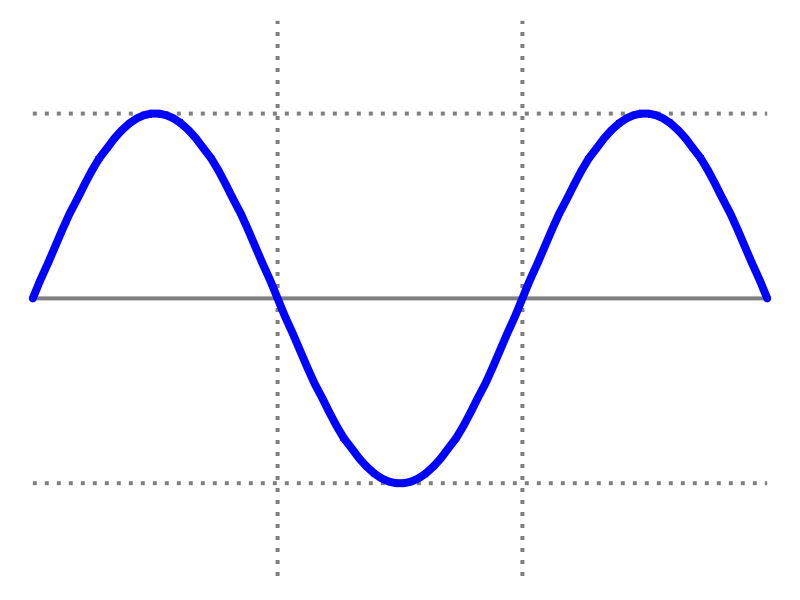 rapid 	practical    scepticism    mysticism
          progress	 interest
3
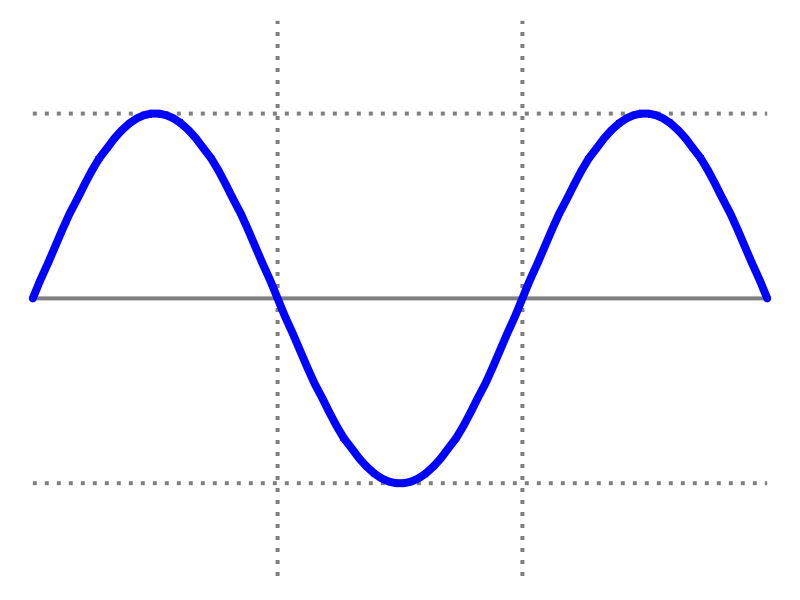 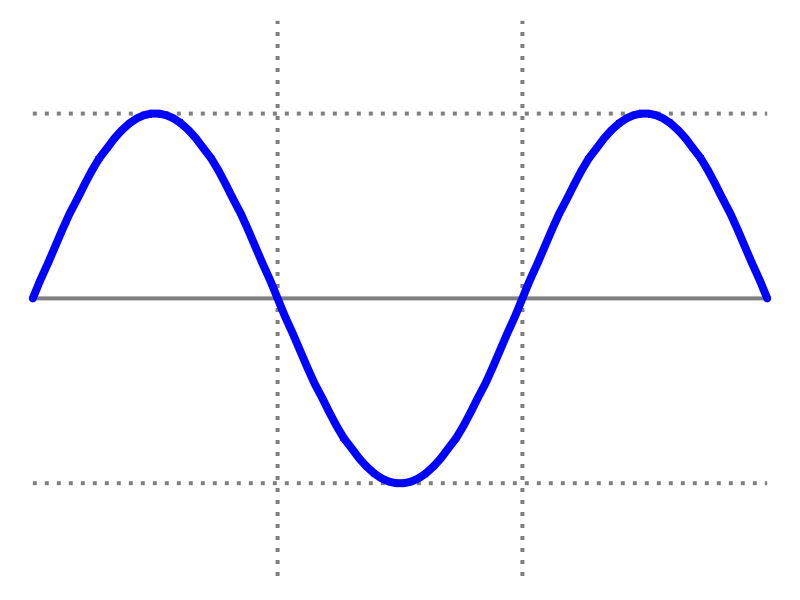 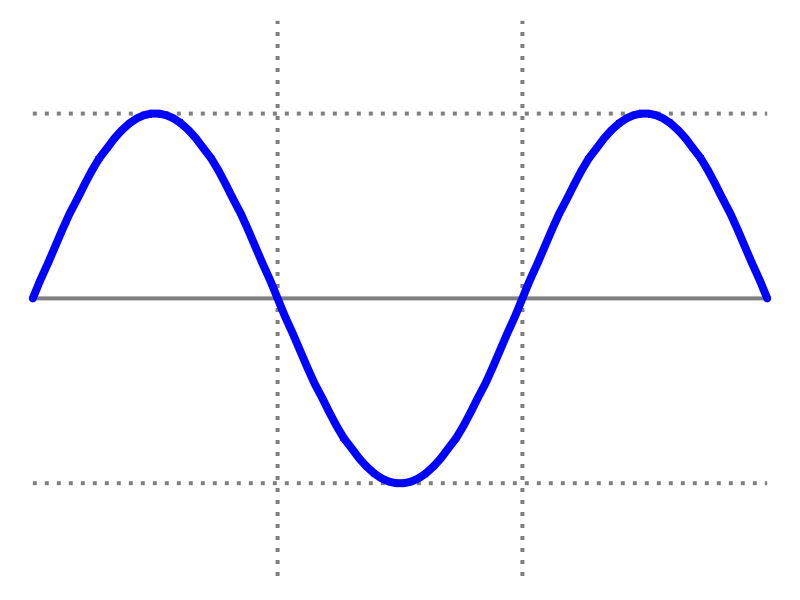 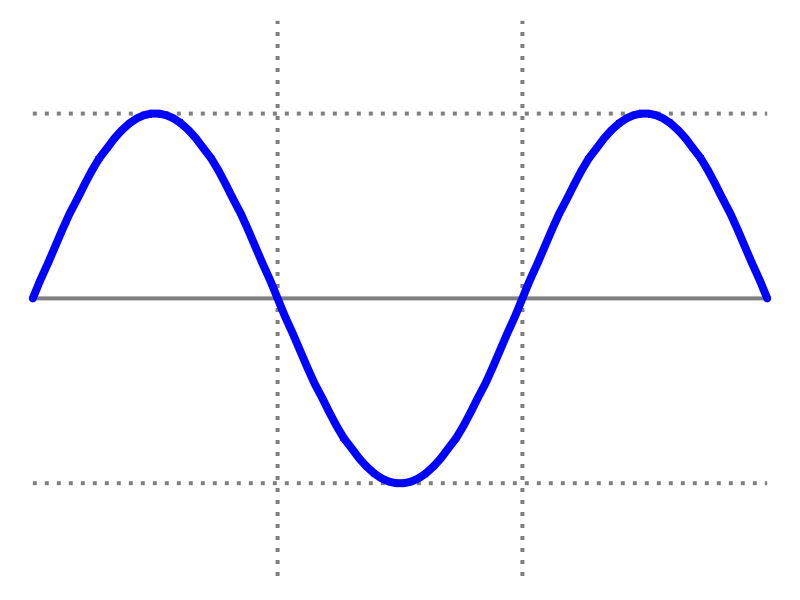 Ancient     Medieval      Modern      20th Century
4
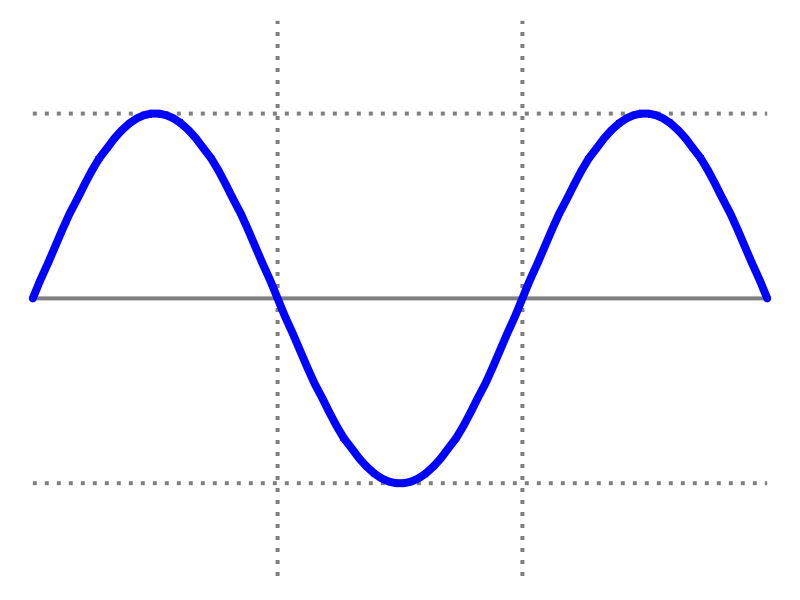 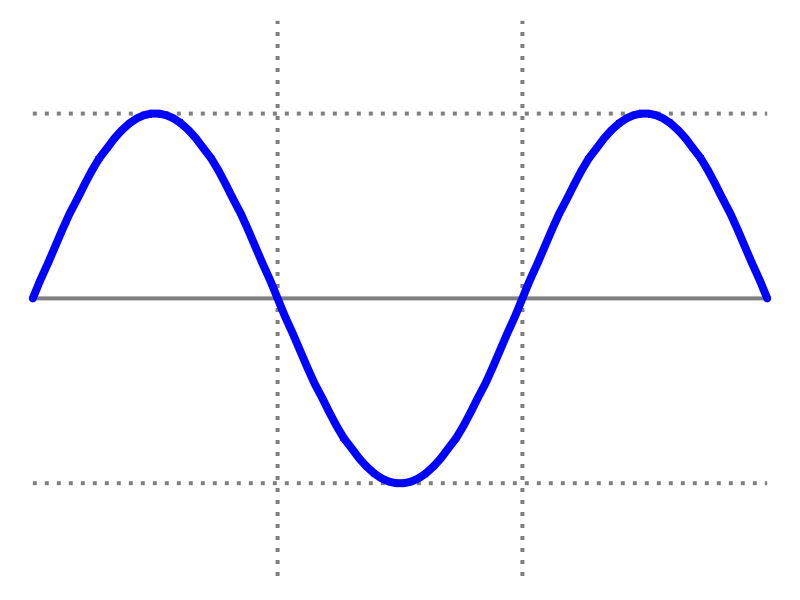 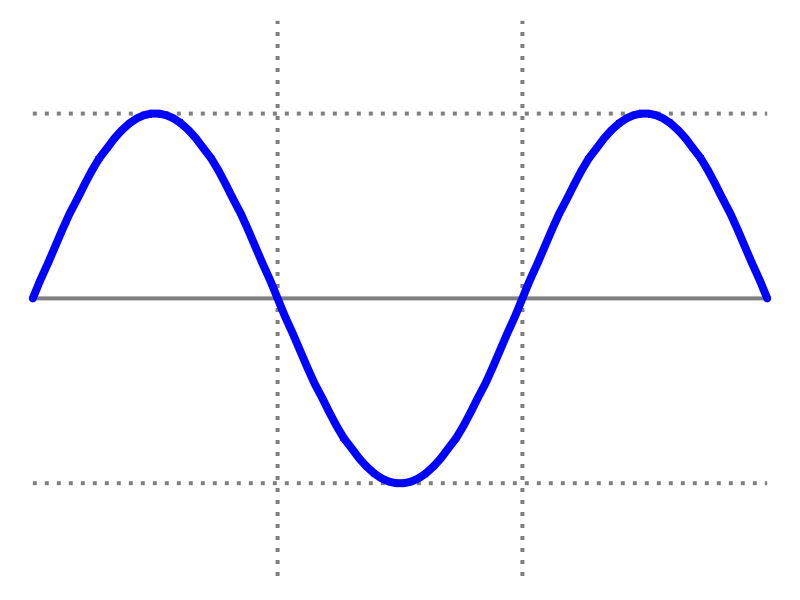 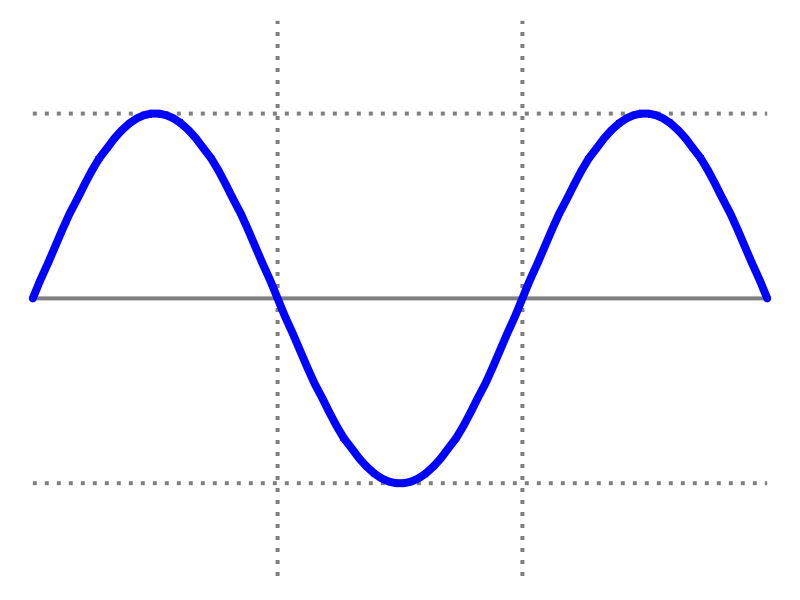 Ancient     Medieval      Modern      20th Century
1 2 3 4
5
First Cycle: Ancient
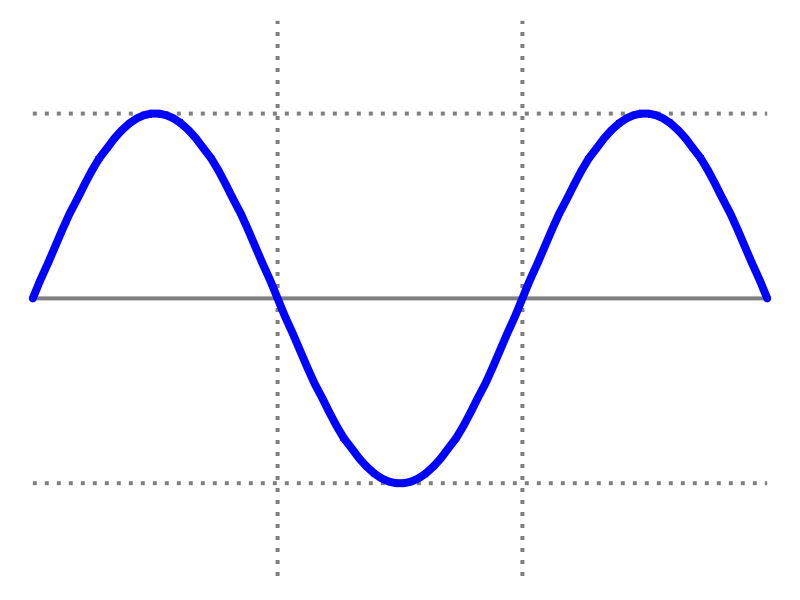 Aristotle
empirical
wonderment
Thales to       Stoicism and       Pyrrho,     Neo-Pythagoreans,
       Aristotle       Epicureanism     Eclectics      Neo-Platonists
6
Second Cycle: Medieval
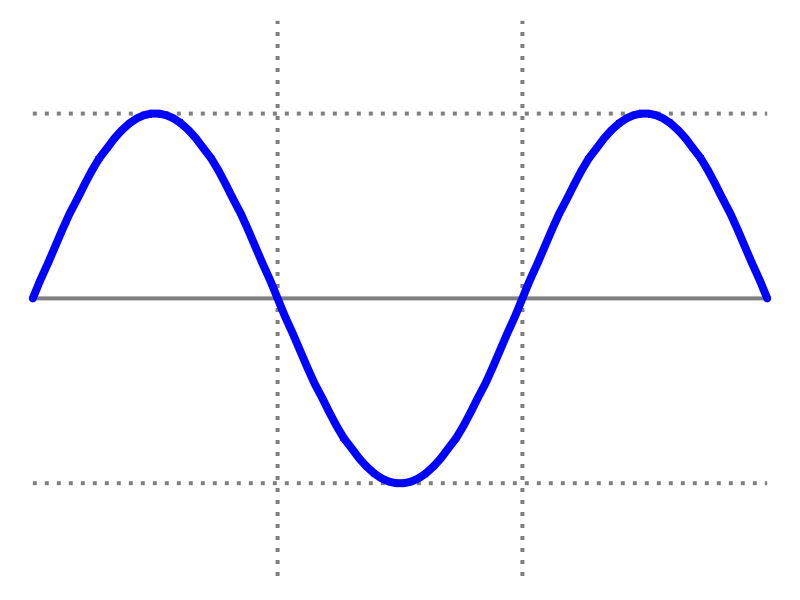 Aquinas
learned
ignorance
Rediscovery of                Scotism      Ockham,		    Lull, 
Aristotle by Augustine                      Nominalists        Nicholas of
and Early Scholastics                                                      Cusa
7
Third Cycle: Enlightenment
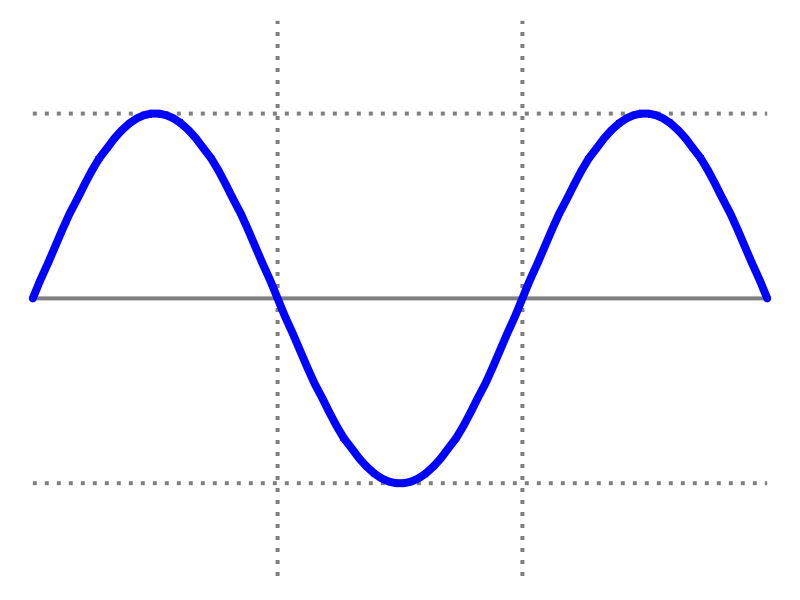 Bacon          Christian Wolff       Hume       Berkeley, Fichte
  Descartes                                      Reid         Schelling, Hegel 
Leibniz, Locke                                 Kant
8
Third Cycle
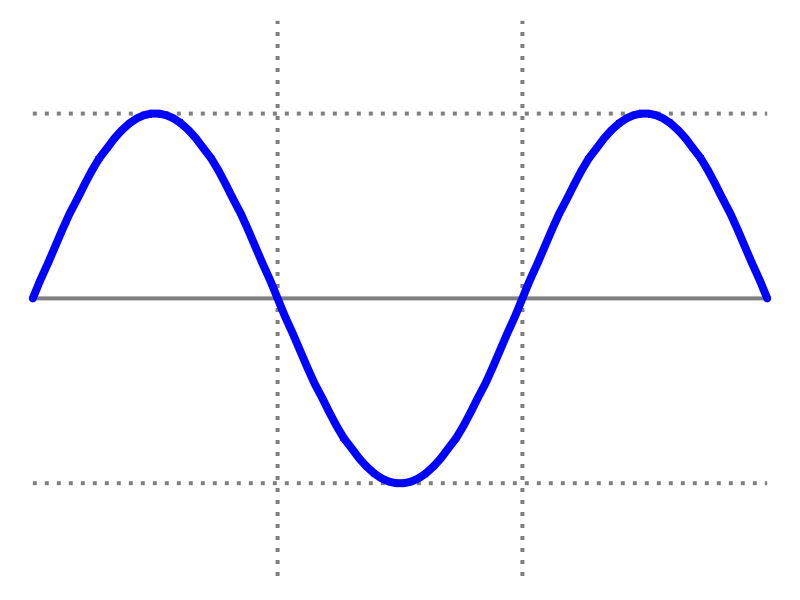 Bacon
  Descartes
Leibniz, Locke
9
Philosophical mother ship gives birth to empirical physics
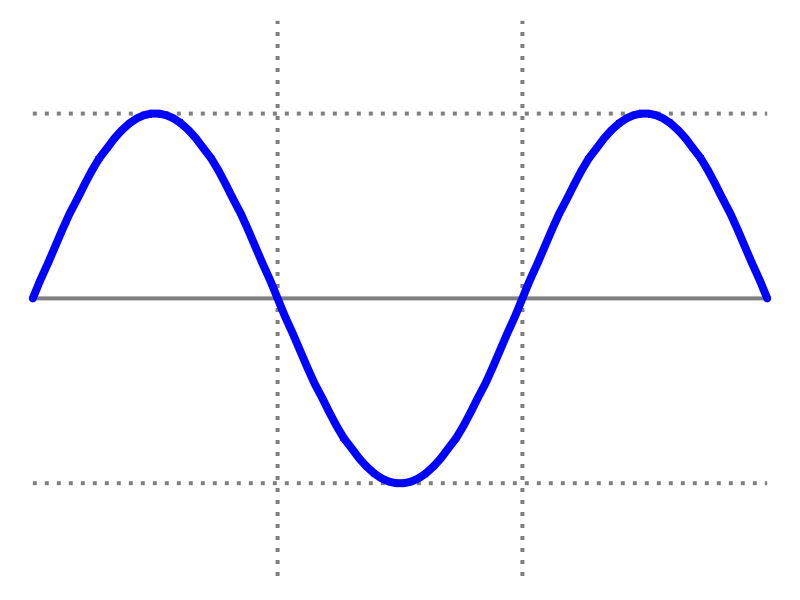 Bacon              Rising practical     
  Descartes               relevance
Leibniz, Locke
     Newton
10
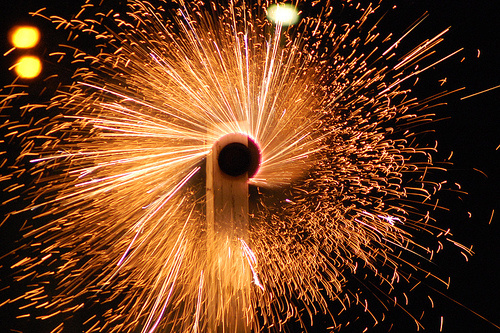 11
[Speaker Notes: http://bobmschwartz.com/2013/11/01/saints-for-all/]
Fourth Cycle: Continental
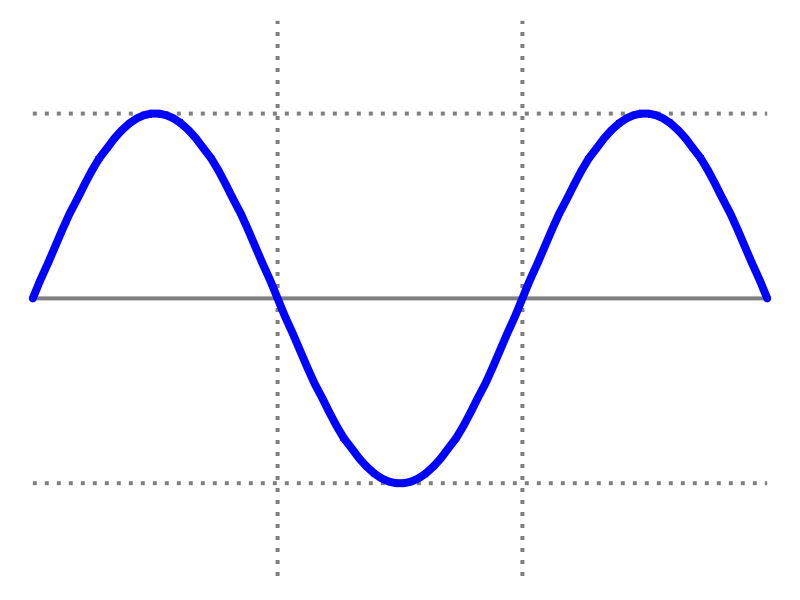 Brentano’s           Husserl        Heidegger         Derrida and
Rediscovery         Reinach                                 the French
 of Aristotle          Ingarden
12
Philosophical mother ship gives birth to the new empirical science of psychology
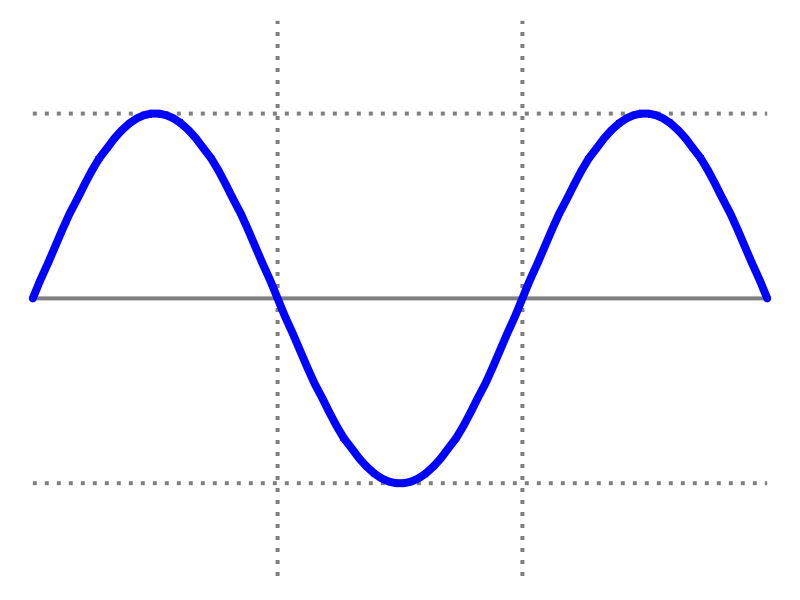 Brentano, Stumpf  
Meinong, Ehrenfels
Wundt
13
Birth of Psychology
1879: 	first psychological laboratory
1883: 	first psychology journal
1889: 	first International Congress of Psychology
1892: 	American Psychological Association
14
Fourth Cycle (Analytical)
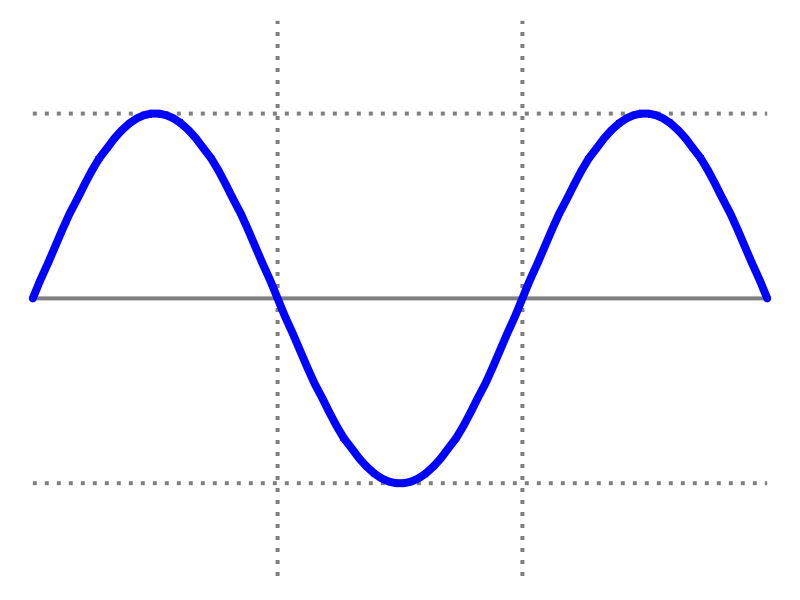 Frege             Vienna Circle   Wittgenstein 2o   Rorty
Wittgenstein 1o          Gödel              Quine       Feyerabend 
    Russell                 Tarski		Goodman
15
Philosophy gives birth to mathematical logic andcomputer science
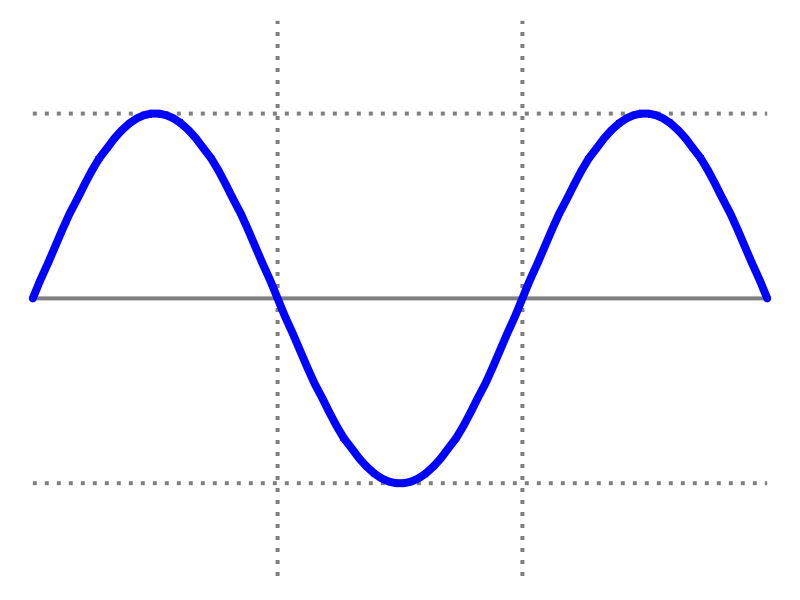 Frege              Gödel
  Russell            Tarski
 Whitehead        Turing
16
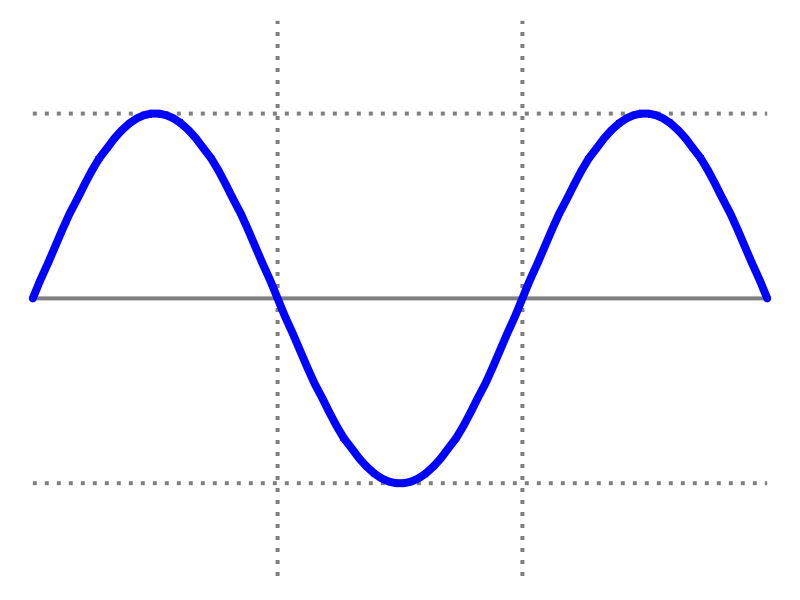 Each final phase of decline, with its ultimate collapse into nonsense and jokes, gives rise to the call for a new phase of renewal.
Derrida
Rorty
Judith Butler
Zizek
17
Nicola Guarino is here
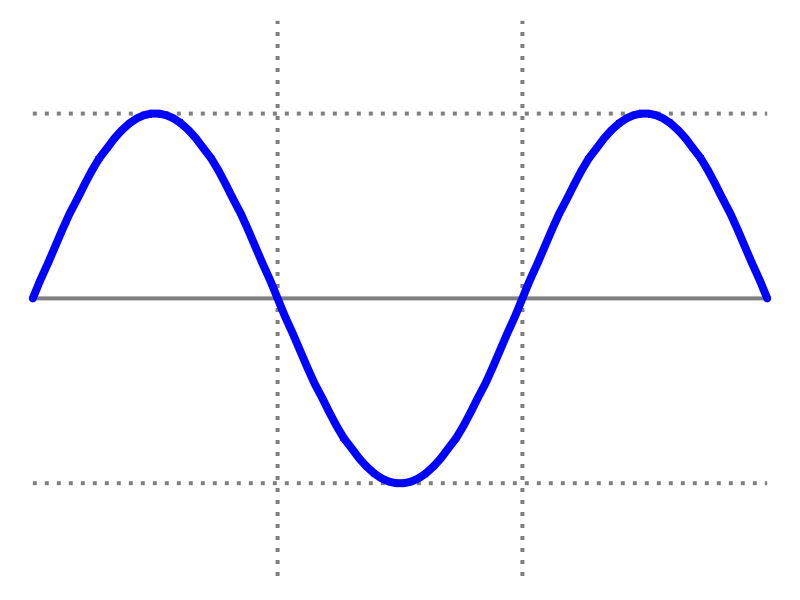 Derrida
Rorty
Judith Butler
Zizek
18
Philosophical mother ship gives birth to the new discipline of ontological engineering
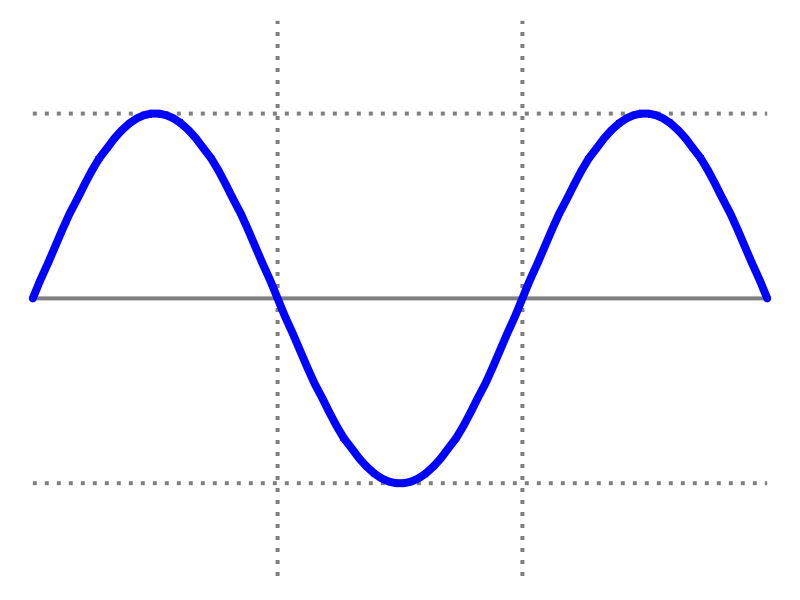 Husserl
Ingarden
Lowe
Armstrong
Fine
Simons
19
What is needed to found a new discipline?
Institute
Funding 
Journal
Conference
Society
Industrial application
Military application
20
What is needed to found a new discipline
Institute
Funding 
Journal
Conference
Society
Industrial application
Military application
21
Research Institutes (Examples)
Laboratory for Applied Ontology (Trento and Rome)
LabOnt (Turin and Rome)
Institute for Formal Ontology and Medical Information Science (Saarbrücken)
Centre for Knowledge Analytics and Ontological Engineering (Bangalore)
National Center for Biomedical Ontology (Stanford Medical School, Mayo Clinic, Buffalo Department of Philosophy)
22
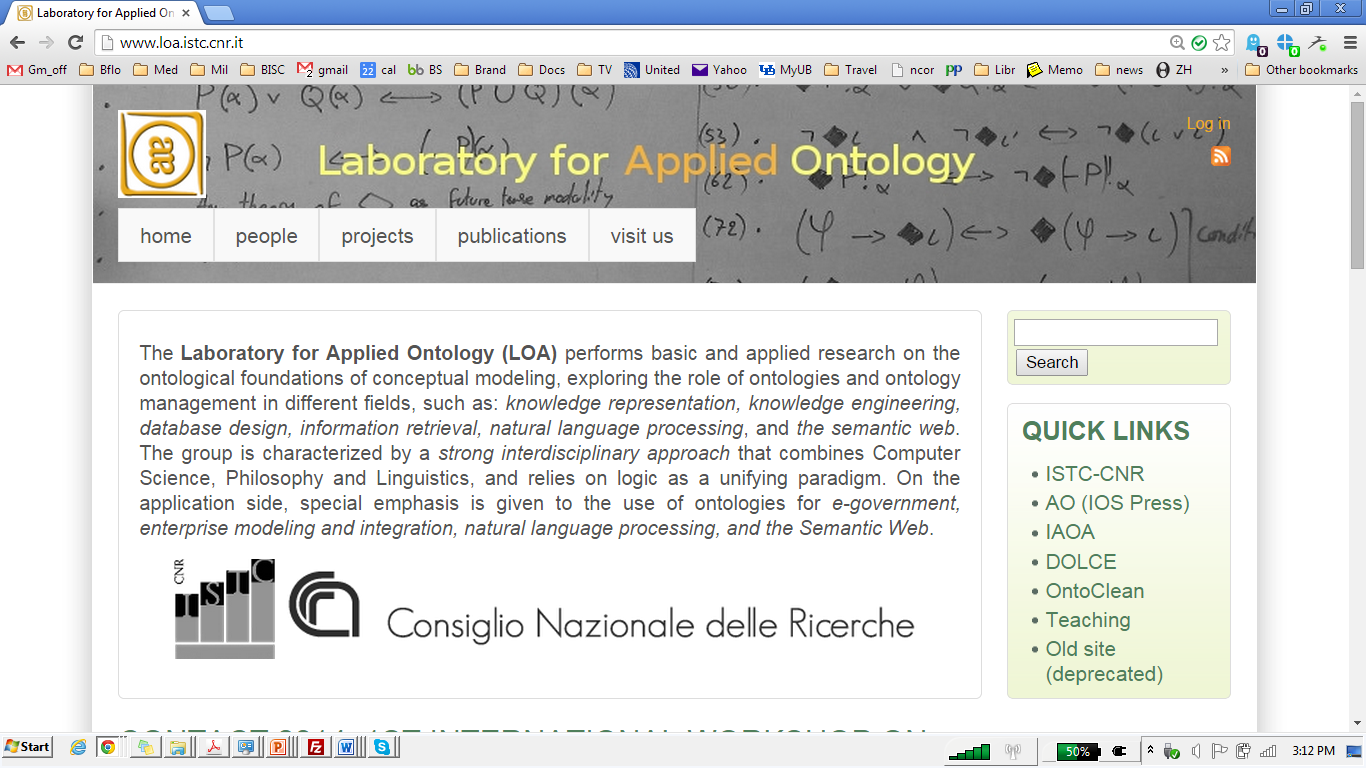 23
What is needed to found a new discipline
Institute
Funding
Journal
Conference
Society
Industrial application
Military application
24
Nicola Guarino Funded Projects
25
Nicola Guarino Funded Projects
SOGEI Ristrutturazione Ontologica del Dizionario Fiscale Integrato
IZS-VE 16/2009 Comunicazione del rischio correlato al consumo degli alimenti: analisi di dati e metadati in campioni destinati al controllo microbiologico.
TasLab Trentino as a Lab
EuJoint EUropean-Japanese Ontology INTeraction (Marie Curie IRSES Exchange Project n. 247503)
RC-16/09 Comunicazione del rischio correlato al consumo degli alimenti: analisi di dati e metadati in campioni destinati al controllo microbiologico
RC-19/08 Analisi e definizione di una metodologia operativa per migliorare la gestione dei dati relativi al conferimento di campioni all'Istituto Zooprofilattico delle Venezie, con particolare riferimento alla sicurezza alimentare.
26
Nicola Guarino Funded Projects
ILIKS Interdisciplinary Laboratory on Interacting Knowledge Systems.
TOCAI.IT Tecnologie Orientate alla Conoscenza per Aggregazioni di Imprese su InTernet - Knowledge-based technologies of enterprise integration (collaboration and exchange project).
EGOVONTO Interoperabilita' semantica nell'e-Government.
NeOn NEtworked ONtologies - Shaping the future infrastructure for semantic applications (collaboration and exchange project).
ICT4Law ICT Converging on Law - Next Generation Services for Citizens, Enterprises, Public Administration and Policymakers.
MOSTRO Modelling Security and Trust Relationships within Organizations
ALT INFO ALgebraic Tools IN Formal Ontology (collaboration and exchange project) [English (pdf)] [Italian (pdf)]
METOKIS Methodology and Tools Infrastructure for the Creation of Knowledge Units
27
Nicola Guarino Funded Projects
SemanticMining Network of Excellence – Semantic Interoperability and Data Mining in Biomedicine
OntoWeb Ontology-based information exchange for knowledge management and electronic commerce
WonderWeb Library of Foundation Ontologies
TICCA Tecnologie cognitive per l'interazione e la cooperazione con agenti artificiali
iKF Intelligent Knowledge Fusion (Eureka Project E!2235); Ontology of banking transactions (with ELSAG Banklab); Ontology of Service-Level Agreement and IS monitoring (with SELESTA)
FOS Fishery Ontology Service, a fishery ontology for semantic interoperability of legacy systems and terminologies (with FAO)
OUR Ontology of User Requirements, a contribution to the international LyeeProject
28
What is needed to found a new discipline
Institute
Funding 
Journal
Conference
Society
Industrial application
Military application
29
Journals
Applied Ontology
Journal of Biomedical Semantics
International Journal of Metadata, Semantics and Ontologies
Ontology Development and Applications
Journal of Social Ontology
Metaphysica
30
What is needed to found a new discipline
Institute
Funding 
Journal
Conference
Society
Industrial application
Military application
31
Conferences
Formal Ontology in Information Systems (FOIS)
Bio-Ontologies
Ontology for the Intelligence (OIC / STIDS)
International Conference on Biomedical Ontology (ICBO)
…
32
What is needed to found a new discipline
Institute
Funding 
Journal
Conference
Society
Industrial application
Military application
33
Ontology Societies
International Association for Ontology and Its Applications (iaoa.org), founded 2012
International Society for Biocuration (biocurator.org)
UK Ontology Network (ukontology.org)
…
‎
34
What is needed to found a new discipline
Institute
Funding 
Journal
Conference
Society
Industrial application
Military application
35
Guarino: Industrial Applications
LASTS Logical Analysis of Socio-Technical Systems
TOCAI.IT Tecnologie Orientate alla Conoscenza per Aggregazioni di Imprese su InTernet - Knowledge-based technologies of enterprise integration
ICT4Law ICT Converging on Law - Next Generation Services for Citizens, Enterprises, Public Administration and Policymakers.
iKF Intelligent Knowledge Fusion (Eureka Project E!2235); Ontology of banking transactions (with ELSAG Banklab); Ontology of Service-Level Agreement and IS monitoring (with SELESTA)
FOS Fishery Ontology Service, a fishery ontology for semantic interoperability of legacy systems and terminologies (with FAO)
What is needed to found a new discipline
Institute
Funding 
Journal
Conference
Society
Industrial application
Military application
37
The Fifth Cycle of Philosophy
Ontology reaches the stage where it is pursued with military application and zeal
-- combat-grade levels of commitment, strategy, tactics, ground coverage …
38
World’s first ontological research institute founded by Nicola Guarino
World’s first ontology journal founded by Nicola Guarino 
World’s first ontology conference series initiated by Nicola Guarino 
World’s first international association conceived and realized by Nicola Guarino 
Massive sustained funding for ontological research in multiple industries and disciplines for over 20 years
39
Already in the early 1990s, Nicola
… was a familiar face in the early Knowledge Acquisition Workshops where he was best known for pointing to himself and saying,

“Nicola Guarino”, Wikipedia entry
40
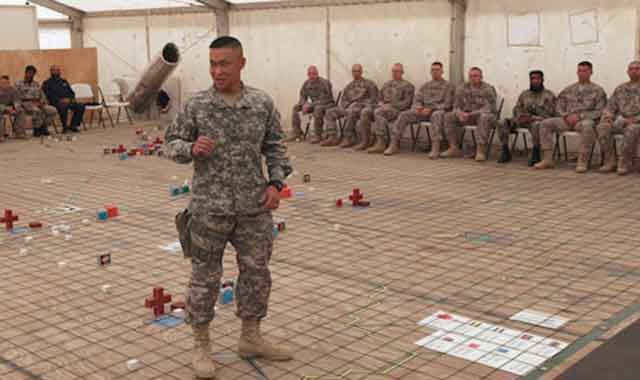 “I am not a class!”
41